Il dr. Guido de Probizere la lotta alla pellagra
Era detta anche 
la malattia delle tre “D” 
[Dermatite, Diarrea, Demenza]
Il mais senza PP
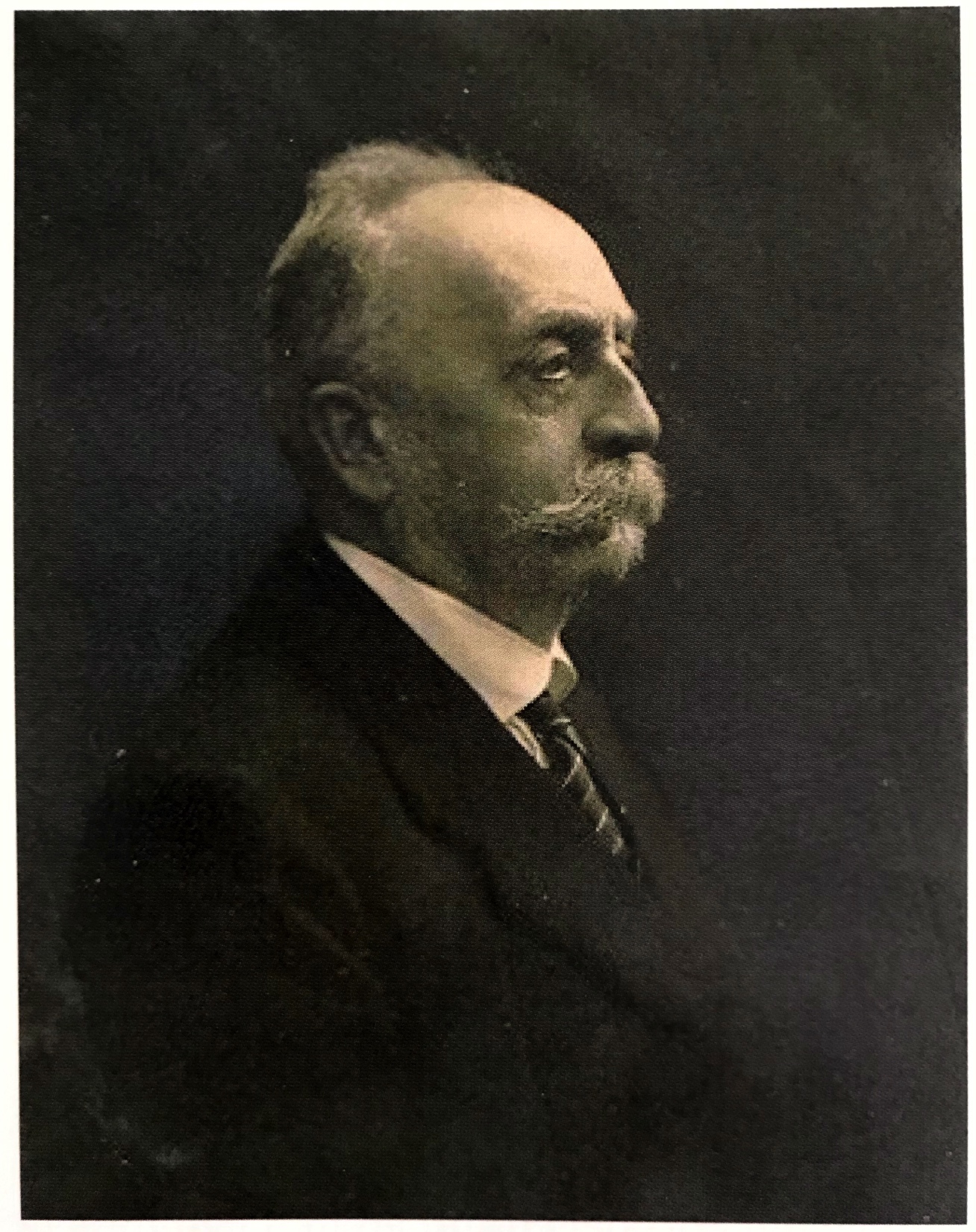 Pellagrosario a Legnano (1784)

1903 – Italia
Legge sulla pellagra

1904 – Austria
Legge contro pellagra
I pellagrosi nel Regno d’Italia
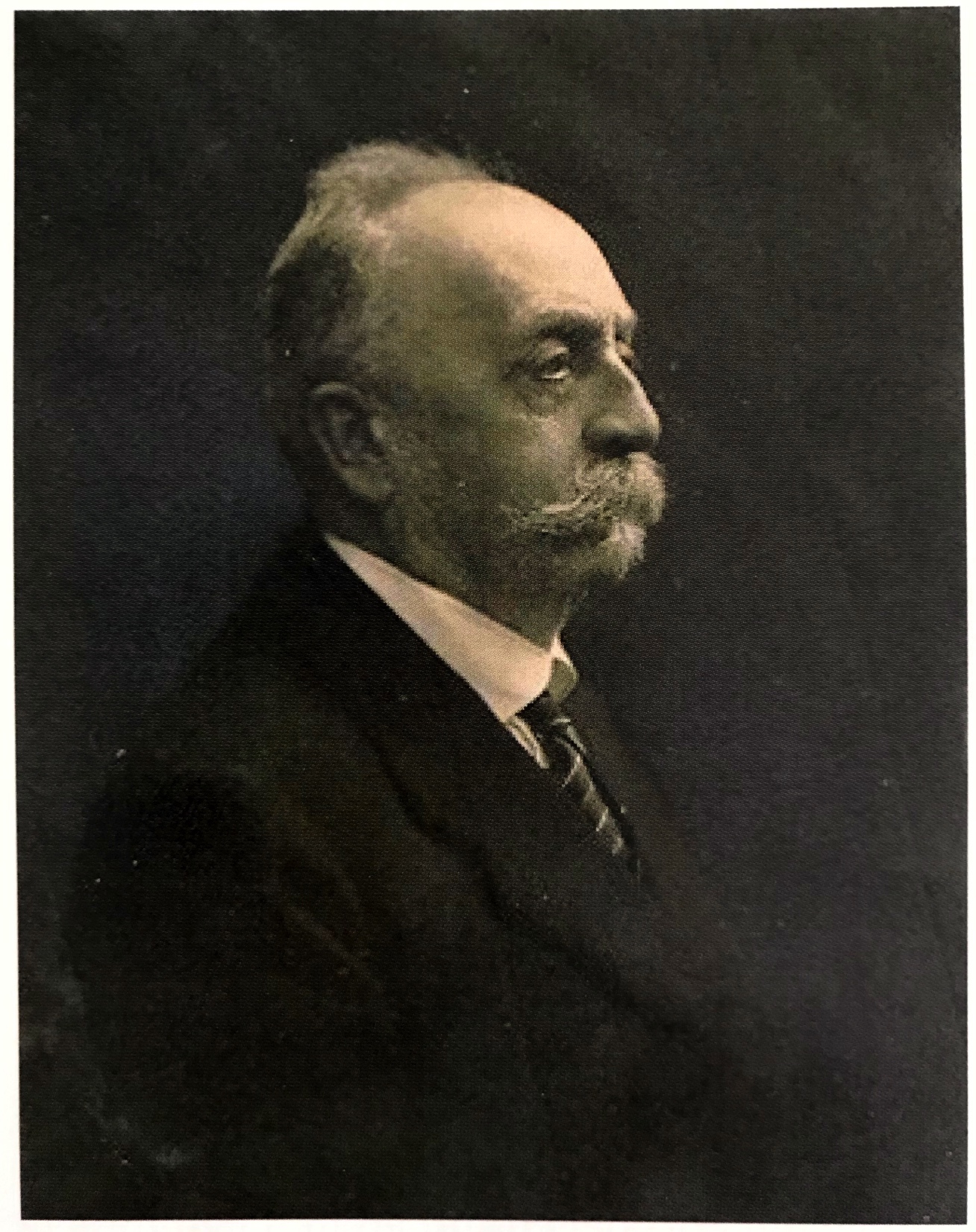 1830 – 40 mila
in Lombardia 
e Veneto

1881 – 100 mila
In Italia di cui
55 mila in Veneto
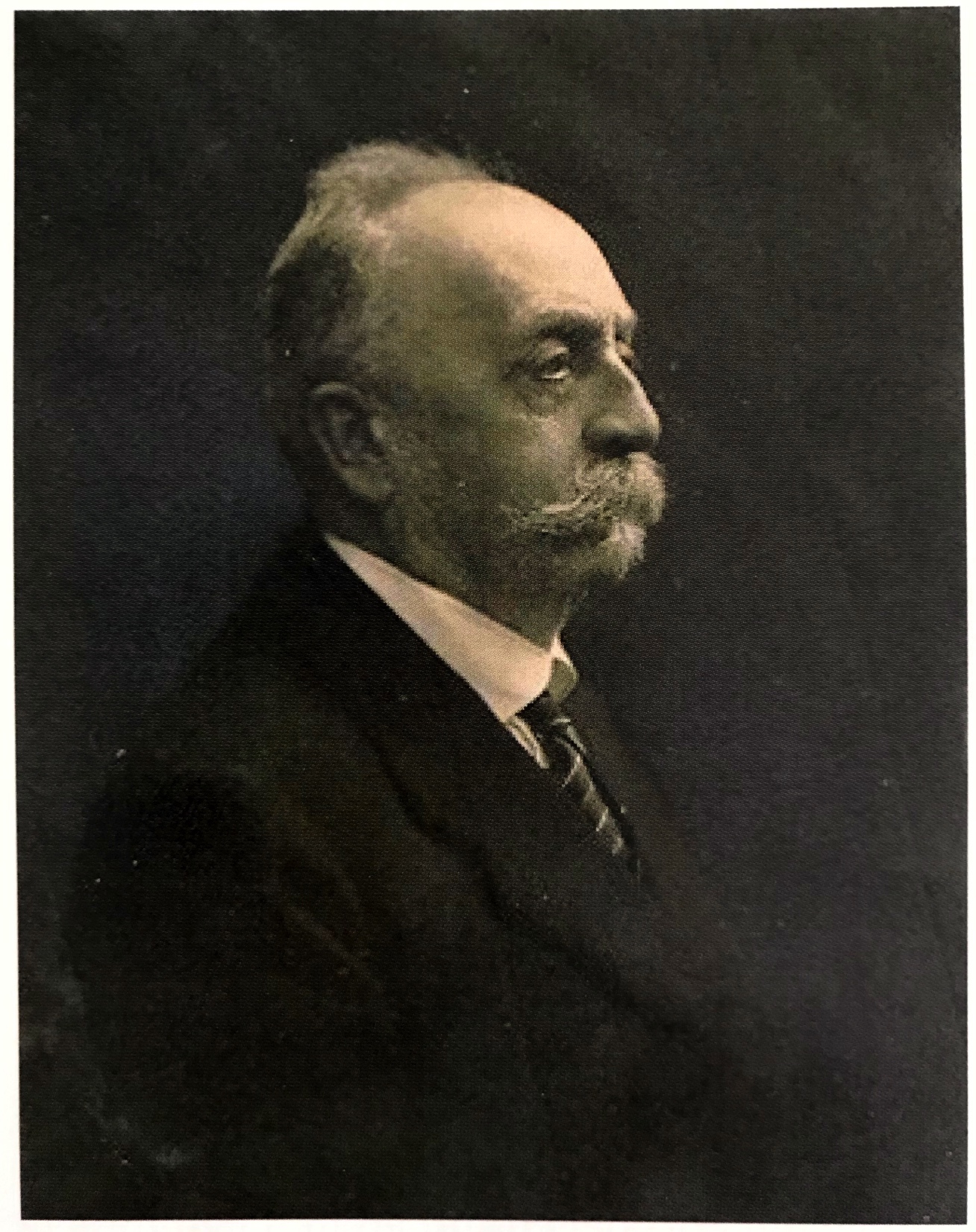 Guido de Probizer
Nato 26 aprile 1849

Ginnasio 1866
Studi a Padova
Laurea a Vienna 1872
A Vienna fino a 1875
1876 a Riva del Garda
1887 a Rovereto
L’indagine sulla pellagra
“La pellagra non è semplicemente una questione medica, ma benanche una questione sociale”

In Austria non era conosciuta e chi ne parlava era considerato un truffatore
“Italienische Gaunerei”, birbonata italiana
La mappa della pellagra
Nel Trentino meridionale presente in:

Valle di Terragnolo, Vallarsa, 
Val di Gresta, Garniga, 
altopiano di Folgaria-Serrada, 
a Noriglio, Trambileno, Volano, Marco 
e Lizzana
Distretto di Rovereto
Primo censimento (1896): 172 pellagrosi

1897 – primo pellagrosario per 20 malati
   1889 – nuovo censimento: 1.057 ammalati

Il 20% ricoverati nel manicomio di Pergine Valsugana (aperto nel 1882)
74 affetti da pellagra morti solo nel distretto di Rovereto
Il primato di  Terragnolo
Tra i comuni maggiormente colpiti dalla pellagra ci fu Terragnolo, che aveva una popolazione di 1.557 abitanti, dei quali 
il 52,9% era affetto dall’endemia

L’imperatore Francesco Giuseppe
inviò (1902) 40 mila corone
per fabbricare un nuovo pellagrosario
che fu inaugurato nel 1905
Il censimento del 1904
Nei 9 Capitanati distrettuali del Trentino
furono censiti 8.053 pellagrosi

Si chiedeva a gran voce una legge contro
la pellagra così come quella approvata (1903) dal Regno d’Italia 


Furono individuati 191 dei 370 comuni 
del Trentino colpiti dall’endemia
A Terragnolo i primi interventi
Nel comune di Terragnolo, che aveva 33 villaggi il via all’azione antipellagra. 
Furono costruiti edifici scolastici a Piazza, San Nicolò, Scottini, Zoreri e Geroli. Furono allestiti acquedotti e fontane in tutte le frazioni, ma soprattutto fu avviata la refezione scolastica per tutti gli alunni (la prima esperienza in Trentino).
Polemiche e contrasti
Agostino Gemelli vs. Guido de Probizer

Sosteneva che la pellagra non fosse causata dal mais ma da un Simulide che come il plasmodio della malaria inoculasse la malattia

Polemiche fino al 1912 quando fu scoperto l’acido nicotinico – vitamina PP
De Probizer fu un irredentista?
Per il governo austriaco sì 
Allo scoppio della guerra con l’Italia 
il medico fu arrestato a internato 
a Katzenau dove restò due mesi

A Salisburgo si occupò di 270 profughi dell’ospedale di Rovereto ivi trasferiti
Nuovo arresto e internamento
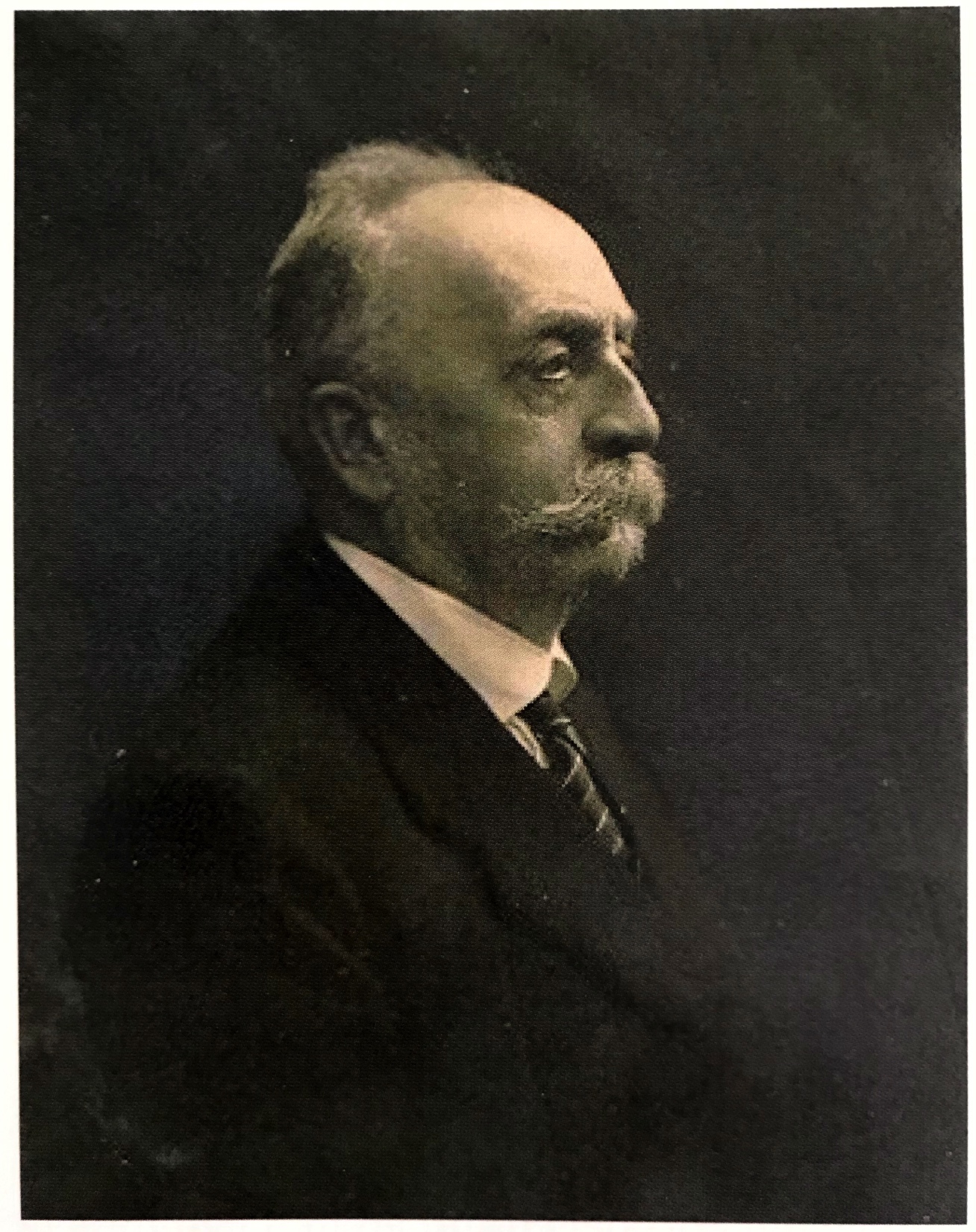 Vita privata
1919 – cittadino onorario della val
di Terragnolo

La morte 
il 6 aprile 1929